2023- 2024 1Η ΣΥΝΑΝΤΗΣΗ ΓΟΝΕΩΝ/ΚΗΔΕΜΟΝΩΝ
ΚΑΛΗ ΣΧΟΛΙΚΗ ΧΡΟΝΙΑ
ΕΠΙΚΟΙΝΩΝΙΑ ΜΕ ΤΟ 66Ο ΠΕΙΡΑΜΑΤΙΚΟ ΝΗΠΙΑΓΩΓΕΙΟ
2810 – 528958
Email: mail@66nip-irakl.ira.sch.gr
Ιστολόγιο: @66nip-irakl
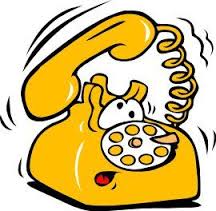 ΕΠΙΚΟΙΝΩΝΙΑ ΜΕ ΤΟ 66Ο ΠΕΙΡΑΜΑΤΙΚΟ ΝΗΠΙΑΓΩΓΕΙΟ
2810 – 528958            
                             
                    Θ                                Θερμή παράκληση η επικοινωνία να γίνεται:
                                                           8:00-8:15 
                                                             11:00 - 12:00 και 12:15 - 13:00
                                                               (πλην των έκτακτων και σοβαρών περιπτώσεων)
                                                               ώστε να διασφαλίζεται η ομαλή
                                                                 λειτουργία της σχολικής μονάδας
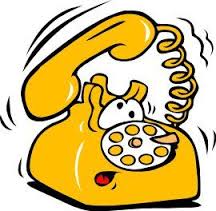 ΥΠΕΥΘΥΝΟΙ ΝΗΠΙΑΓΩΓΟΙ
Βασικό Υποχρεωτικό Πρόγραμμα

1ο  τμήμα: Κατερίνα Κτιστάκη
2ο τμήμα:  Χριστίνα Κορνελάκη


Προαιρετικό Ολοήμερο Πρόγραμμα

1ο τμήμα: Ελένη Βάρδα
2ο τμήμα: Λαμπρινή Φανταουτσάκη

Αγγλικά: Εύα Χουδετσανάκη
ΛΕΙΤΟΥΡΓΙΑ  ΝΗΠΙΑΓΩΓΕΊΟΥ
Ενιαίος Τύπος Ολοήμερου Νηπιαγωγείου:
Η κεντρική είσοδος ανοίγει για την:
Προαιρετική πρόωρη προσέλευση: 
7:45π.μ. – 8:00 π.μ.
Πρωϊνή προσέλευση: 
8:15 π.μ. – 8:30 π.μ.
Αποχώρηση Υποχρεωτικού: 
13:00μ.μ. 
Αποχώρηση Προαιρετικού Ολοημέρου: 
16:00 μ.μ.
ΕΧΕΤΕ ΥΠΟΨΗ ΟΤΙ:
Οι συνοδοί παραδίδουν  τα παιδιά στην τάξη και στα χέρια της νηπιαγωγού.
Για τυχόν έκτακτη αποχώρηση ο γονιός υπογράφει Υπεύθυνη Δήλωση.
Προηγείται τηλεφωνική ενημέρωση σε περίπτωση που κάποιος άλλος πάρει το παιδί σας.
Ο γονιός υποχρεούται να ενημερώσει εγκαίρως το σχολείο και το ΚΤΕΛ σε περίπτωση απουσίας του παιδιού.
Η ΦΟΙΤΗΣΗ ΝΗΠΙΩΝ ΚΑΙ ΠΡΟΝΗΠΙΩΝ ΕΙΝΑΙ ΥΠΟΧΡΕΩΤΙΚΗ
Οι απουσίες καταχωρούνται καθημερινά ηλεκτρονικά 
Θέματα επανάληψης φοίτησης νηπίων, εάν προκύψουν πχ. λόγω μαθησιακών δυσκολιών, απουσιών, κλπ. ρυθμίζονται με τη σύμφωνη γνώμη: 
1. του γονέα
   2. της Σχολικής Συμβούλου 
   3. του ΚΕ.Δ.Α.Σ.Υ. (για τα παιδιά που έχουν γνωμάτευση από το ΚΕ.Δ.Α.Σ.Υ.)
ΤΙ ΠΕΡΙΕΧΕΙ Η ΣΧΟΛΙΚΗ ΤΣΑΝΤΑΓΙΑ ΤΟ ΒΑΣΙΚΟ ΥΠΟΧΡΕΩΤΙΚΟ ΩΡΑΡΙΟ
1. Παγουρίνο ή μπουκάλι με νερό στο οποίο αναγράφεται πάντα το όνομα του παιδιού. 
Προσοχή!!! στην υγιεινή γύρω από το στόμιο του παγουρίνου
2. Μια μικρή πετσέτα φαγητού, την οποία θα αλλάζετε καθημερινά
4. Το δεκατιανό φαγητό 
5. Μια αλλαξιά ρούχα
ΓΙΑ ΤΟ ΟΛΟΗΜΕΡΟ
ΜΙΑ ΜΙΚΡΗ ΤΣΑΝΤΑ ΦΑΓΗΤΟΥ
1. Ανοξείδωτο σκεύος φαγητού , όπου αναγράφεται το όνομα του παιδιού, με ανεξίτηλο μαρκαδόρο, στο καπάκι και στο σκεύος
2. Μια μικρή πετσέτα, την οποία θα αλλάζετε καθημερινά
3. Κουτάλι ή πιρούνι (σε ειδική θήκη ή σε σακουλάκι)
4. Ένα καθαρό σακουλάκι για τα λερωμένα σκεύη
    Μια μικρή τσάντα (θα την παίρνουν κάθε Παρασκευή) με:
Σεντόνι για τη χαλάρωση
Μαξιλάρι (αν του είναι απαραίτητο)
ΥΓΙΕΙΝΗ ΔΙΑΤΡΟΦΗ
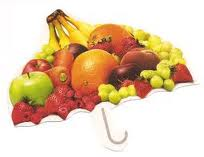 Στο νηπιαγωγείο μας ακολουθούμε Υγιεινή 
Διατροφή και σας παρακαλούμε θερμά: 
Τα φρούτα να είναι καθαρισμένα και κομμένα
Το κρέας ή το ψάρι να είναι κομμένο σε μικρές μερίδες χωρίς κόκκαλα
Βάζετε τη σωστή ποσότητα ενός παιδικού γεύματος
Βάζετε ποικιλία τροφών στη διάρκεια της εβδομάδας
Η Υγιεινή διατροφή βοηθά στη: 
ΣΩΣΤΗ ΦΥΣΙΚΗ - ΣΥΝΑΙΣΘΗΜΑΤΙΚΉ ΚΑΙ ΝΟΗΤΙΚΗ ΑΝΑΠΤΥΞΗ !!!
ΝΤΥΣΙΜΟ
Τα άνετα ρούχα είναι πρακτικά …
                                                          
         βοηθούν στην κίνηση και …
                                                                    
                                                             στην αυτοεξυπηρέτηση της τουαλέτας. 
 Επομένως:

Αποφεύγετε τα στενά παντελόνια με κουμπιά, καθώς και τα στενά κολάν και καλσόν          
Τις ζώνες
Τις ολόσωμες φόρμες
ΠΑΠΟΥΤΣΙΑ
Αν έχουν κορδόνια ... ας εκπαιδευτούν να μπορούν να τα φορούν μόνα τους και να τα δένουν. 
Εναλλακτικά ας φορούν παπούτσια με βέλκρο (σκριτς- σκρατς). 

Ας έχουμε υπόψη πως :

Σαγιονάρες και πέδιλα  δεν κρατούν σταθερά τα πόδια των παιδιών και μπορεί να προκληθεί ατύχημα..
ΚΟΣΜΗΜΑΤΑ - ΑΞΕΣΟΥΑΡ
Περιορίζοντας τους κινδύνους που μπορεί να προκαλέσουν ατυχήματα συνιστούμε:
Αποφεύγετε να φορούν τα παιδιά, ιδιαίτερα στα κορίτσια, κοσμήματα, περίτεχνα τσιμπιδάκια και αξεσουάρ
Υλικά όπως χάντρες, στρας, πούλιες, ακόμα και στα ρούχα είναι ιδιαίτερα επικίνδυνα
ΑΥΤΟΕΞΥΠΗΡΕΤΗΣΗ
Το παιδί με την είσοδο του στο νηπιαγωγείο πρέπει να έχει κατακτήσει την προσωπική υγιεινή φροντίδα
Κορίτσια και αγόρια έχουν την ευθύνη της καθαριότητας στην τουαλέτα
Οι νηπιαγωγοί δεν επιτρέπεται να βοηθήσουν στην τουαλέτα τα παιδιά και στην αλλαγή ρούχων
Ασχοληθείτε προσωπικά με τη διαδικασία αυτή στο σπίτι
Καθοδηγείστε τα παιδιά να καθαρίζονται μετά την τουαλέτα και να χρησιμοποιούν το καζανάκι πριν την αποχώρησή τους
Εκπαιδεύστε τα παιδιά να αφήνουν την τουαλέτα καθαρή, όπως τη βρήκαν
ΠΡΟΣΩΠΙΚΗ ΥΓΙΕΙΝΗ
Βοηθήστε τα παιδιά μαζί με εμάς να αποκτήσουν υγιεινές συνήθειες

Πλύσιμο χεριών 
πριν και μετά 
το φαγητό

Πλύσιμο χεριών μετά την 
τουαλέτα
ΕΝΟΧΛΗΤΙΚΟΙ ΕΠΙΣΚΕΠΤΕΣ
Κάθε χρόνο εμφανίζονται συχνά και περπατάνε στα κεφάλια των παιδιών και κάποιες φορές και στα δικά μας … ΟΙ ΨΕΙΡΕΣ!!!
 ΤΙ ΚΑΝΟΥΜΕ
Σχολαστικό καθαρισμό
Ενημέρωση των νηπιαγωγών
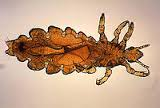 ΑΣΘΕΝΕΙΕΣ
Όταν το παιδί ασθενεί για να προστατέψουμε τόσο το ίδιο, όσο και την ομάδα, ακολουθούμε ενδεικτικά τα παρακάτω: 
Παραμένει στο σπίτι μέχρι να ολοκληρώσει την ιατρική αγωγή και επιστρέφει στο σχολείο, εφόσον έχουν περάσει 48 ώρες, χωρίς πυρετό
Οι γονείς τηρούν με ακρίβεια τις ιατρικές οδηγίες 
Για μεταδοτικές ασθένειες απαιτείται ιατρική βεβαίωση όταν επιστρέψει στο σχολείο

ΠΡΟΣΟΧΗ:
Αν το παιδί είναι σε φαρμακευτική αγωγή ρυθμίστε τις ώρες. 
Η νομοθεσία απαγορεύει να παρέχουν οι νηπιαγωγοί οποιοδήποτε φάρμακο
ΥΠΝΟΣ
Ένας καλός ύπνος δίνει στα παιδιά ξεκούραση και καλή διάθεση
Φροντίστε ώστε τα παιδιά να συμπληρώνουν το ωράριο ύπνου που χρειάζονται για να αναπτυχθούν σωστά
Είναι σημαντική η πιστή τήρηση ενός καθημερινού προγράμματος
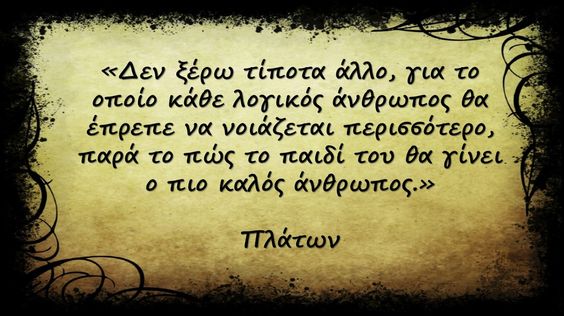